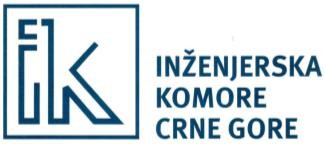 STRUČNO USAVRŠAVANJE ČLANOVA/ICA INŽENJERSKE KOMORE CRNE GORE


STRUČNO PREDAVANJE NA TEMU:
IZGRADNJA OBJEKATA
Predavač: Milica Abramović,
Načelnica,
Direkcija za izdavanje dozvola
Direktorat za građevinarstvo
Ministarstvo prostornog planiranja, urbanizma i državne imovine
Podgorica, februar 2024. godine
I Z G R A D NJ A	O B J E K A T A
Čl. 67
Izgradnja objekata je skup radnji koje obuhvataju izradu tehničke dokumentacije, reviziju tehničke dokumentacije, građenje objekata, vršenje stručnog nadzora nad građenjem objekata i stvaranje uslova za upotrebu objekata.

Građenje objekta je izvođenje radova (pripremni radovi, radovi na izradi građevinskih konstrukcija, građevinsko- instalaterski radovi, radovi na ugradnji građevinskih proizvoda, ugradnji postrojenja i opreme i drugi radovi) radi građenja novog objekta, rekonstrukcije objekta ili radi promjene stanja u prostoru.
O S N O V N I	Z A H T J E V I	Z A	O B J E K A T
Osnovni zahtjevi za objekat su zahtjevi koje objekat, zavisno od svoje namjene, mora da ispunjava u toku građenja i upotrebe
mehanička otpornost i stabilnost prema kojoj objekat mora biti projektovan i izveden;
zaštita u slučaju požara;
higijena, zdravlje ljudi i zaštita životne sredine;
bezbjednost i pristupačnost pri upotrebi;
zaštita od buke;
ekonomično korišćenje energije i čuvanje toplote i
održivo korišćenje prirodnih resursa.
Uslovi za pristup i kretanje lica smanjene pokretljivosti
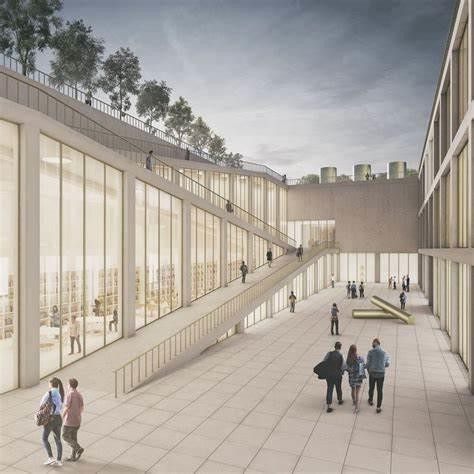 Izgradnja objekata u javnoj upotrebi vrši se na način kojim se licima smanjene pokretljivosti i licima sa invaliditetom obezbjeđuje nesmetan pristup, kretanje, boravak i rad.

Izgradnja stambenih, stambeno-poslovnih objekata i poslovnih objekata vrši se na način kojim se licima smanjene pokretljivosti i licima sa invaliditetom obezbjeđuje nesmetan pristup i kretanje u zajedničkim prostorijama.

Stambeni i stambeno-poslovni objekti sa deset i više stanova moraju se izgrađivati na način kojim se obezbjeđuje jednostavno prilagođavanje objekta, najmanje jedne stambene jedinice na
svakih deset stanova za nesmetan pristup, kretanje, boravak i rad lica smanjene pokretljivosti i lica sa invaliditetom.
Sl.1 Pristupna rampa na javnom objektu
PODJELA OBJEKATA PO ZAKONU O PLANIRANJU PROSTORA I IZGRADNJI OBJEKATA
(„Službeni list Crne Gore“, br. 64/17, 44/18, 63/18, 11/19, 82/20, 86/22 i 4/23)
01
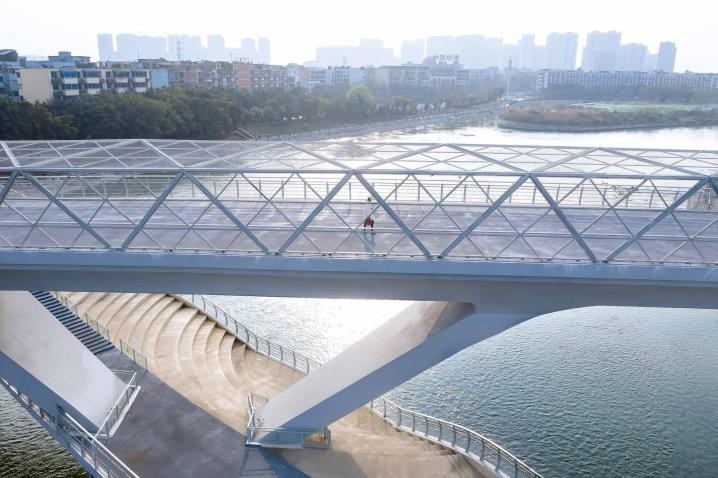 ZGRADE
INŽENJERSKI OBJEKTI
PRIVREMENI I POMOĆNI OBJEKTI
02
SLOŽENI INŽENJERSKI OBJEKTI
Član 172
Sl.2 Složeni inženjerski objekat
01
PRIJAVA GRAĐENJA
KONAČAN IZVJEŠTAJ O IZVRŠENOM STRUČNOM NADZORU
UPOTREBA OBJEKTA NAKON
UPISA OBJEKTA U KATASTAR NEPOKRETNOSTI
Zgrade Inženjerski objekti
Privremeni i pomoćni objekti
02
GRAĐEVINSKA DOZVOLA
TEHNIČKI PREGLED
UPOTREBNA DOZVOLA
Složeni inženjerski objekti
TEHNIČKA DOKUMENTACIJA
Tehnička dokumentacija je skup pisane, numeričke i grafičke dokumentacije kojom se utvrđuje koncepcija, uslovi i način građenja objekta
Vrste tehničke dokumentacije
Idejno rješenje

Idejni projekat

Glavni projekat

Projekat izvedenog objekta

Ostali projekti i elaborati
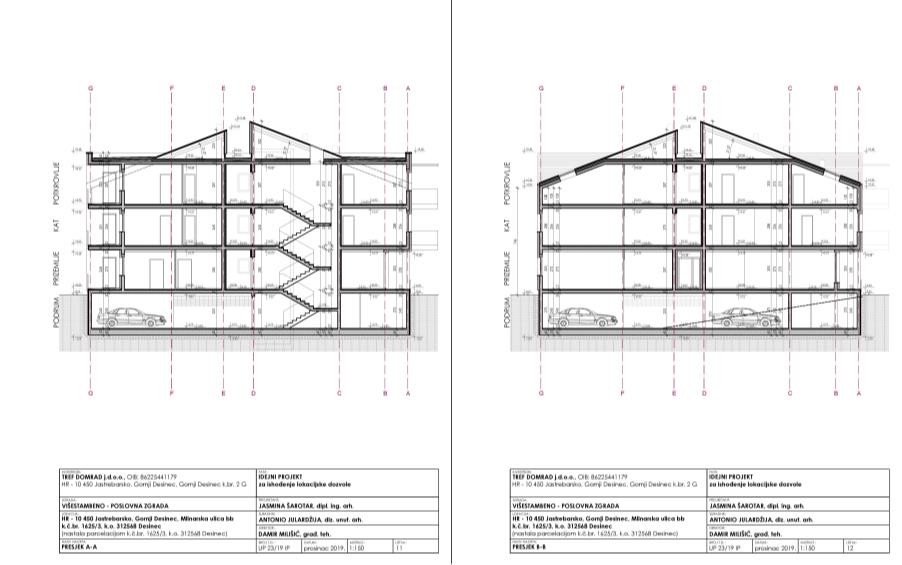 Sl.3 Idejni projekat, primjer
REVIZIJA GLAVNOG PROJEKTA I PRIBAVLJANJE SAGLASNOSTI OD TEHNIČKIH ORGANA
PONOVNA REVIZIJA
REVIZIJA TEHNIČKE DOKUMENTACIJE IZGRAĐENE PO PROPISIMA DRUGIH DRŽAVA
Tehnički organi za pribavljanje saglasnosti
Agencija za zaštitu životne sredine
Crnogorski elektrodistributivni sistem
Uprava za katastar i državnu imovinu
List nepokretnosti i kopija plana
Crnogorski elektroprenosni sistem
Sekreterijat nadležan za propisivanje saobraćajnih uslova
Agencija za civilno vazduhoplovstvo
Uprava za zaštitu kulturnih dobara
Uprava za saobraćaj
Ministarstvo unutrašnjih poslova
Vodovod i kanalizacija
Uprava za vode
Uprava za željeznice
VRŠENJE STRUČNOG NADZORA
Investitor je dužan da u toku građenja objekta obezbijedi vršenje stručnog nadzora koji obuhvata:
kontrolu izvođenja radova prema revidovanom glavnom projektu, ovom zakonu i posebnim propisima;
kontrolu usklađenosti radova;
provjeru kvaliteta izvođenja radova;
kontrolu kvaliteta materijala, instalacija i uređaja koji se ugrađuju;
redovno praćenje dinamike izvođenja radova i poštovanje ugovorenih rokova;
kontrolu radova koji se nakon zatvaranja, odnosno pokrivanja ne mogu kontrolisati;
kontrolu primjene mjera za zaštitu životne sredine;
definisanje faza za koje je neophodno sačiniti izvještaj;
davanje tehnoloških i organizacionih uputstava izvođaču radova i rješavanje drugih pitanja u
vezi građenja objekta;
saradnju sa projektantom radi obezbjeđenja detalja za nesmetano izvođenje radova i rješavanje drugih pitanja u vezi građenja objekta i dr.
PRIJAVA GRAĐENJA OBJEKTA
Član 91
Investitor gradi objekat na osnovu prijave građenja i sljedeće dokumentacije
GLAVNOG PROJEKTA OVJERENOG U SKLADU SA OVIM ZAKONOM;
IZVJEŠTAJA O POZITIVNOJ REVIZIJI GLAVNOG PROJEKTA;
DOKAZA O OSIGURANJU OD ODGOVORNOSTI PROJEKTANTA ODNOSNO REVIDENTA U
SKLADU SA OVIM ZAKONOM;
UGOVORA O ANGAŽOVANJU IZVOĐAČA RADOVA;
UGOVORA O ANGAŽOVANJU STRUČNOG NADZORA;
DOKAZA O PRAVU SVOJINE NA ZEMLJIŠTU ODNOSO DRUGOM PRAVU NA GRAĐENJE NA
ZEMLJIŠTU ILI	DOKAZ O PRAVU SVOJINE NA OBJEKTU, ODNOSNO DRUGOM PRAVU NA GRAĐENJE, AKO SE RADI O REKONSTRUKCIJI OBJEKTA.

PRIJAVU GRAĐENJA INVESTITOR JE DUŽAN DA PODNESE NADLEŽNOM INSPEKCIJSKOM ORGANU, U ROKU OD 15 DANA PRIJE POČETKA GRAĐENJA.
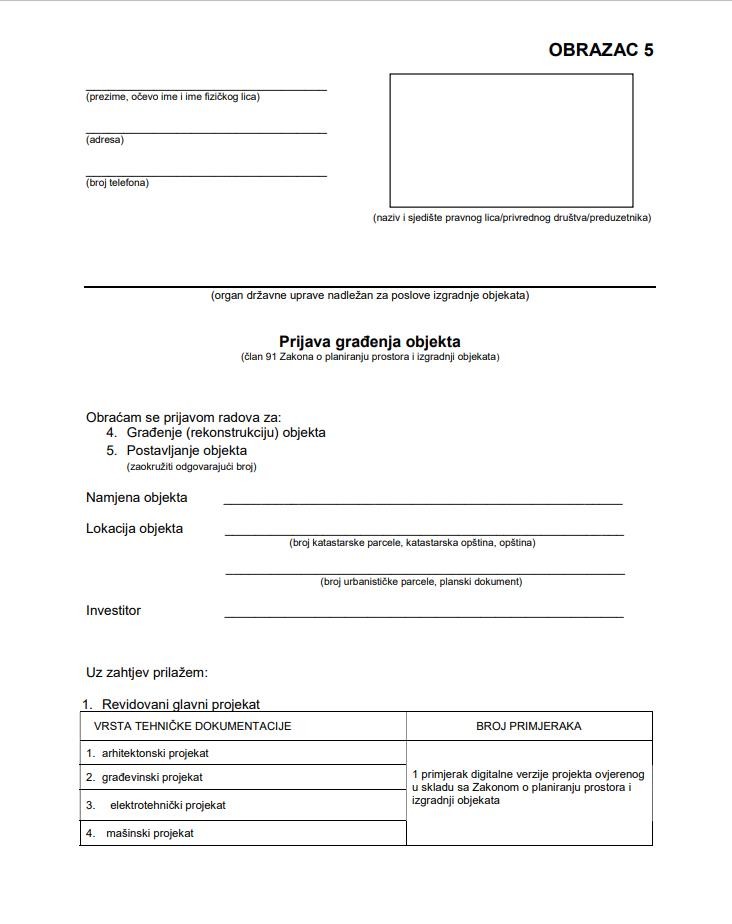 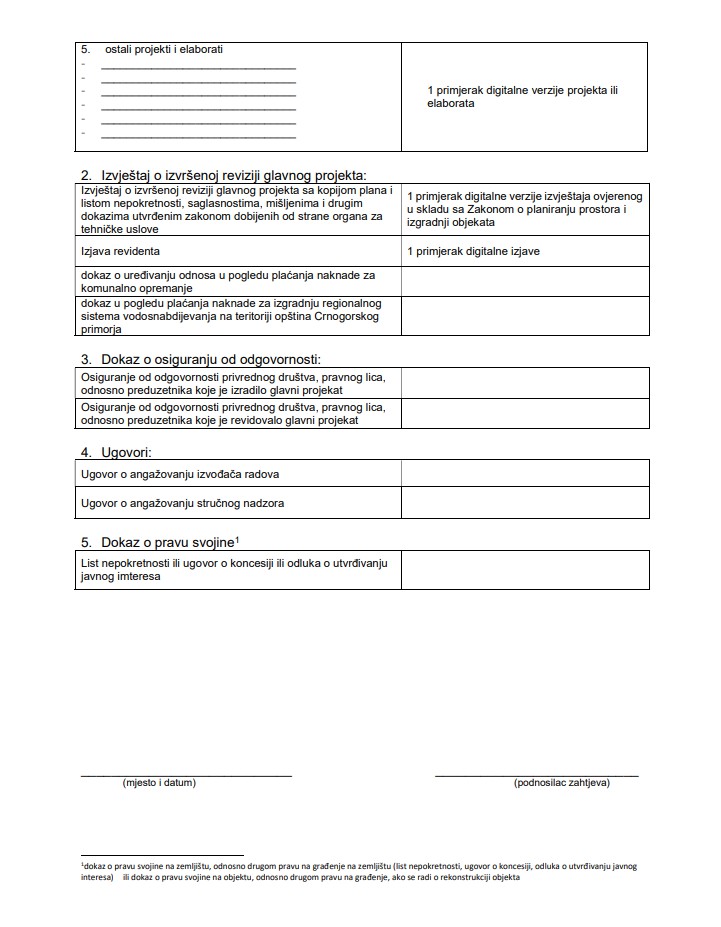 Sl.4 Obrazac za prijavu građenja objekta
SLOŽENI INŽENJERSKI
OBJEKTI
01 GRAĐEVINSKA DOZVOLA ZA SLOŽENI
INŽENJERSKI OBJEKAT
GRAĐEVINSKA DOZVOLA SE IZDAJE RJEŠENJEM MINISTARSTVA NA OSNOVU:
REVIDOVANOG IDEJNOG ODNOSNO GLAVNOG PROJEKTA;
IZVJEŠTAJA O POZITIVNOJ REVIZIJI IDEJNOG ODNOSNO GLAVNOG PROJEKTA;
DOKAZA O PRAVU SVOJINE ODNOSNO DRUGOM PRAVU NA GRAĐEVINSKOM ZEMLJIŠTU;
SAGLASNOSTI, MIŠLJENJA I DRUGI DOKAZI UTVRĐENI POSEBNIM PROPISIMA AKO SE
DOZVOLA IZDA NA GLAVNI PROJEKAT, A SAGLASNOSTI PROCJENE UTICAJA NA ŽIVOTNU SREDINU AKO SE GRAĐEVINSKA DOZVOLA IZDA NA IDEJNI PROJEKAT I
DOKAZA O OSIGURANJU OD ODGOVORNOSTI PRIVREDNOG DRUŠTVA KOJE JE IZDALO I REVIDOVALO IDEJNI ODNOSNO GLAVNI PROJEKAT.

Dokaze, saglasnosti i mišljenja pribavlja Ministarstvo po službenoj dužnosti.
Ako organi za tehničke uslove ne dostave dokaze, saglasnosti i mišljenja u roku od 15 dana od dana prijema zahtjeva, smatraće se da su saglasni sa revidovanim idejnim, odnosno glavnim projektom.


GRAĐEVINSKA DOZVOLA SE IZDAJE U ROKU OD 30 ODNOSNO 60 DANA AKO SE RADI ELABORAT O PROCJENI UTICAJA NA ŽIVOTNU SREDINU ILI AKO SE RADI NA PODRUČJU UNESCO.
ZAHTJEV ZA IZDAVANJE GRAĐEVINSKE DOZVOLE
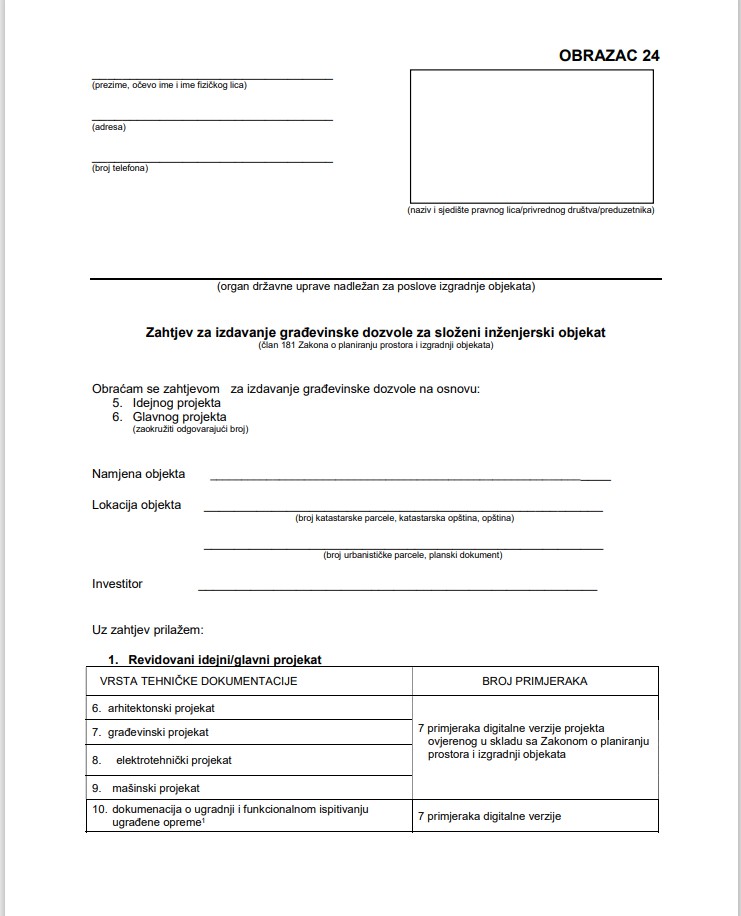 -  Pravilnik  o  obrascima  zahtjeva,  prijava  i  izjava  u postupku izgradnje objekata („Službeni list Crne Gore”, br.70/17, 60/18, 47/19, 102/20, 4/22)
Sl.5 Obrazac za izdavanje građevinske dozvole za složeni inženjerski objekat
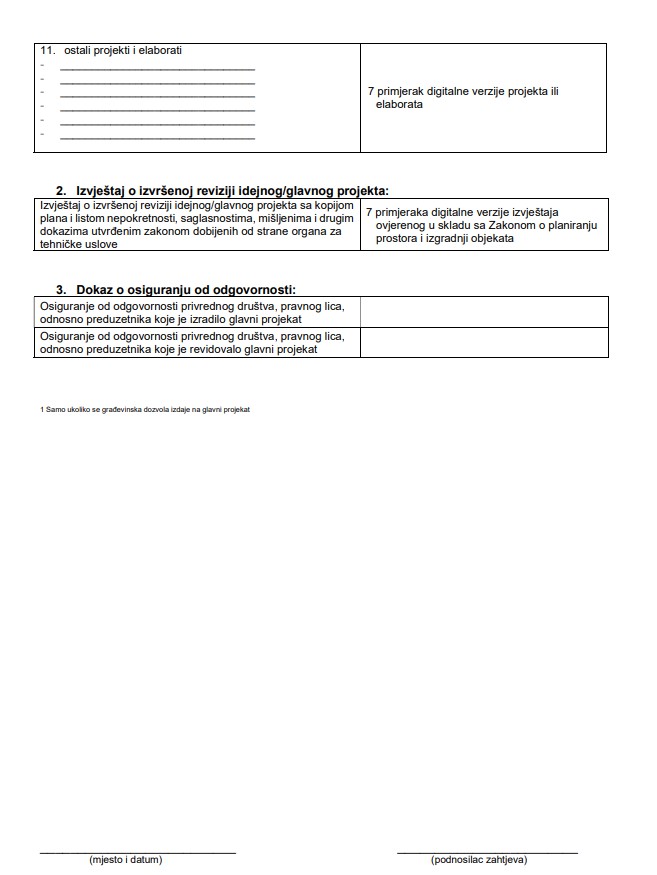 Sl.6 Obrazac za izdavanje građevinske dozvole za složeni inženjerski objekat
02
TEHNIČKI PREGLED SLOŽENOG INŽENJERSKOG OBJEKTA
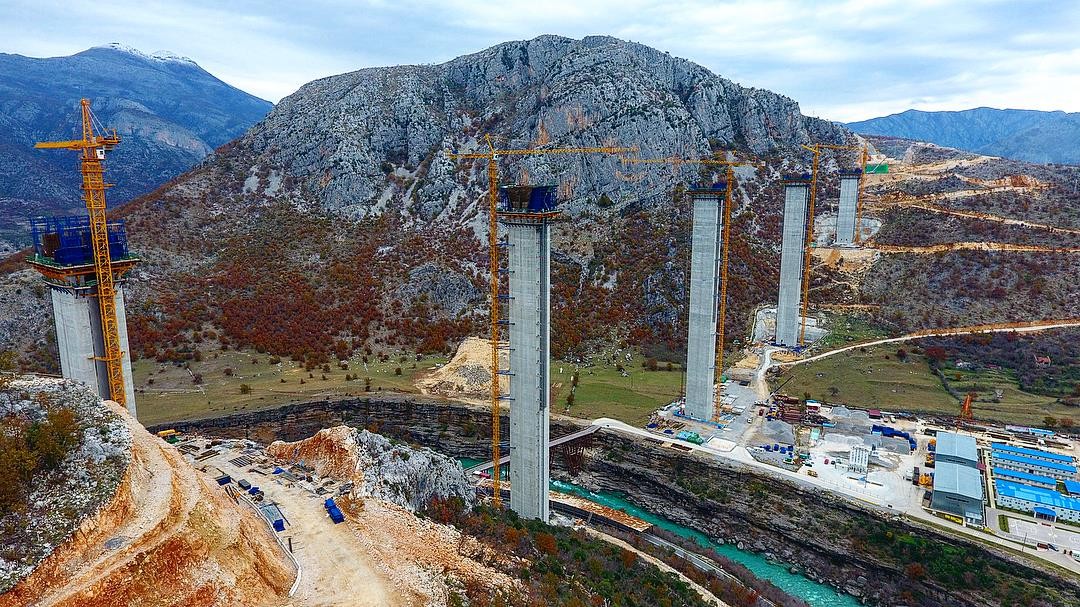 PODOBNOST
ZA	UPOTREBU	SLOŽENOG
INŽENJERSKOG	OBJEKTA	UTVRĐUJE	SE TEHNIČKIM PREGLEDOM
Sl.7 Autoput Bar - Boljare, dionica Smokovac - Mateševo
02
TEHNIČKI PREGLED SLOŽENOG INŽENJERSKOG OBJEKTA
Tehnički pregled složenog inženjerskog objekta obuhvata kontrolu usklađenosti izvedenih radova sa 	revidovanim glavnim projektom, kao i sa propisima, standardima, tehničkim normativima i normama kvaliteta 	koje važe za pojedine vrste radova, odnosno materijala, opreme i instalacija

Tehnički pregled složenog inženjerskog objekta ili dijela objekta može se vršiti, odnosno može se odobriti 	upotreba samo ako je objekat, odnosno dio objekta izgrađen u skladu sa građevinskom dozvolom i 	revidovanim glavnim projektom

Vršioca tehničkog pregleda određuje organ državne uprave nadležan za djelatnost koja se vrši u složenom
inženjerskom objektu na predlog investitora

Troškove tehničkog pregleda objekta snosi investitor

Tehnički pregled složenog inženjerskog objekta može da se vrši i uporedo sa građenjem objekta
03 UPOTREBNA DOZVOLA ZA SLOŽENI INŽENJERSKI OBJEKAT
KORIŠĆENJE SLOŽENOG INŽENJERSKOG OBJEKTA 	NIJE DOZVOLJENO PRIJE DOBIJANJA UPOTREBNE 	DOZVOLE, OSIM U SLUČAJEVIMA PROBNOG RADA ILI 	FUNKCIONALNOG ISPITIVANJA UGRAĐENE OPREME

UPOTREBNA	DOZVOLA	SE	IZDAJE	RJEŠENJEM
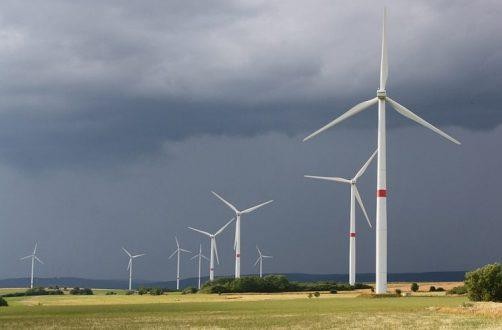 MINISTARSTVA ZA OBJEKAT ILI DIO OBJEKTA ZA KOJI  JE  GRAĐEVINSKOM  DOZVOLOM  ODREĐENA FAZNOST GRAĐENJA KAO I ZA DIO OBJEKTA KOJI PREDSTAVLJA TEHNIČKO-TEHNOLOŠKU CJELINU I KAO TAKAV SE MOŽE KORISTITI
Sl.8 Vjetroelektrana Krnovo
ZAHTJEV DOZVOLE
ZA	IZDAVANJE	UPOTREBNE
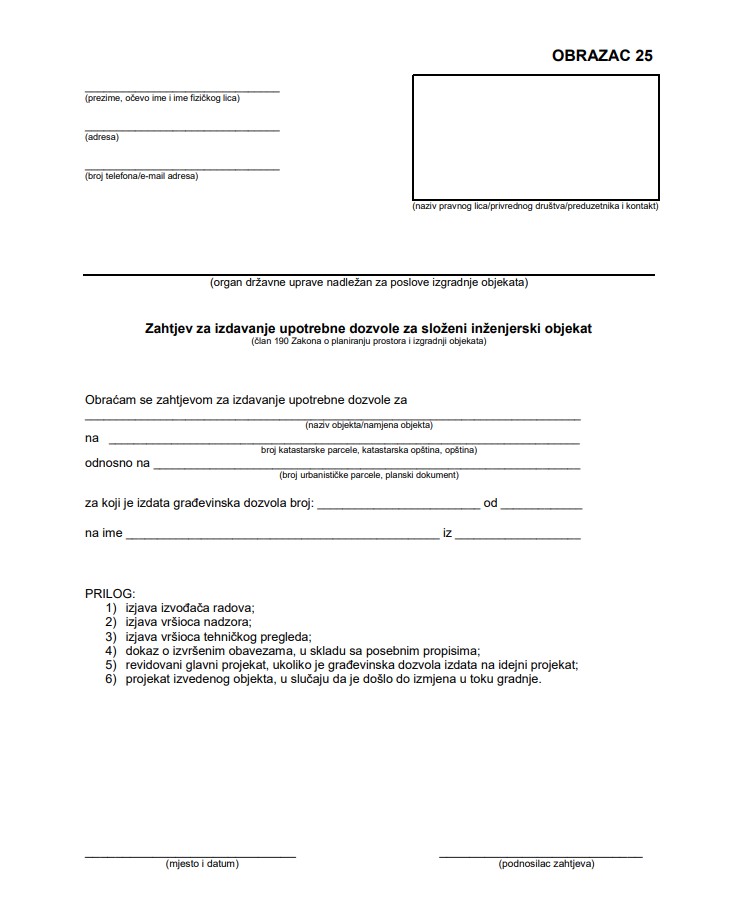 Investitor je dužan da, prije početka korišćenja objekta, podnese  zahtjev  za  izdavanje  upotrebne  dozvole, najkasnije u roku od sedam dana od dana dobijanja izjave
vršioca  tehničkog  pregleda  da  su  radovi  izvedeni  u skladu	sa	revidovanim	glavnim	projektom,	kao	i
i
propisima,	standardima,	tehničkim	normativima
normama kvaliteta koje važe za pojedine vrste radova, odnosno materijala, opreme i instalacija
Sl.9 Obrazac za izdavanje upotrebne dozvole za složeni inženjerski objekat
UPOTREBNA DOZVOLA SE IZDAJE RJEŠENJEM MINISTARSTVA NA OSNOVU:
IZJAVE IZVOĐAČA RADOVA DA JE OBJEKAT IZGRAĐEN U SKLADU SA GRAĐEVINSKOM
DOZVOLOM I REVIDOVANIM GLAVNIM PROJEKTOM;
IZJAVE VRŠIOCA NADZORA DA JE OBJEKAT IZGRAĐEN U SKLADU SA GRAĐEVINSKOM DOZVOLOM I REVIDOVANIM GLAVNIM PROJEKTOM;
IZJAVE VRŠIOCA TEHNIČKOG PREGLEDA DA SU RADOVI IZVEDENI U SKLADU SA
REVIDOVANIM GLAVNIM PROJEKTOM, KAO I PROPISIMA, STANDARDIMA, TEHNIČKIM NORMATIVIMA I NORMAMA KVALITETA KOJE VAŽE ZA POJEDINE VRSTE RADOVA, ODNOSNO MATERIJALA, OPREME I INSTALACIJA;
DOKAZA O IZVRŠENIM OBAVEZAMA, U SKLADU SA POSEBNIM PROPISIMA;
REVIDOVANOG GLAVNOG PROJEKTA, U SLUČAJU DA JE GRAĐEVINSKA DOZVOLA IZDATA NA IDEJNI PROJEKAT;
PROJEKTA IZVEDENOG OBJEKTA, U SLUČAJU DA JE DOŠLO DO IZMJENA U TOKU GRADNJE I
IZVJEŠTAJA O IZVRŠENOM TEHNIČKOM PREDLOGU KOJIM JE PREDLOŽENA UPOTREBA OBJEKTA.
SUBJEKTI OBAVLJANJA DJELATNOSTI
Djelatnost revizije tehničke dokumentacije, vršenja nadzora i vršenja tehničkog pregleda za složeni inženjerski objekat osim licenciranog privrednog društva može da vrši i komisija koju čine fizička lica koja imaju 4 godine radnog iskustva na izradi tehničke dokumentacije ili građenju složenog inženjerskog objekta u svojstvu ovlašćenog inženjera
OVLAŠĆENI INŽENJER ZA SLOŽENI INŽENJERSKI OBJEKAT

Rješenje o ispunjenost uslova za ovlašćenog inženjera za složeni inženjerski objekat utvrđuje organ državne uprave nadležan za djelatnost koja se obavlja u složenom inženjerskom objektu.


REVIZOR I VRŠILAC TEHNIČKOG PREGLEDA ZA SLOŽENI INŽENJERSKI OBJEKAT
Poslove revizora za složeni inženjerski objekat odnosno poslove tehničkog pregleda za složeni inženjerski objekat može da vrši revizor koji ima licencu izdatu od strane ovog ministarstva i ako ima četiri godine radnog iskustva na izradi tehničke dokumentacije i/ili građenja složenih inženjerskih objekata u svojstvu ovlašćenog inženjera.

Poslove revizora može da obavlja i strano fizičko lice, ako ima četiri godine radnog iskustva na izradi tehničke dokumentacije i/ili građenja složenih inženjerskih objekata u svojstvu ovlašćenog inženjera.

Rješenje o ispunjenost uslova za revizora i vršioca tehničkog pregleda utvrđuje rješenjem organ državne uprave nadležan za
djelatnost koja se obavlja u složenom inženjerskom objektu.


ELEKTRONSKI POTPIS
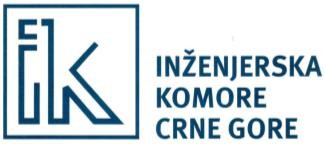 HVALA NA PAŽNJI!
Ministarstvo prostornog planiranja, urbanizma i državne imovine
Direktorat za planiranje prostora i informacione sisteme Direkcija za izdavanje urbanističko-tehničkih uslova

milica.abramovic@mdup.gov.me